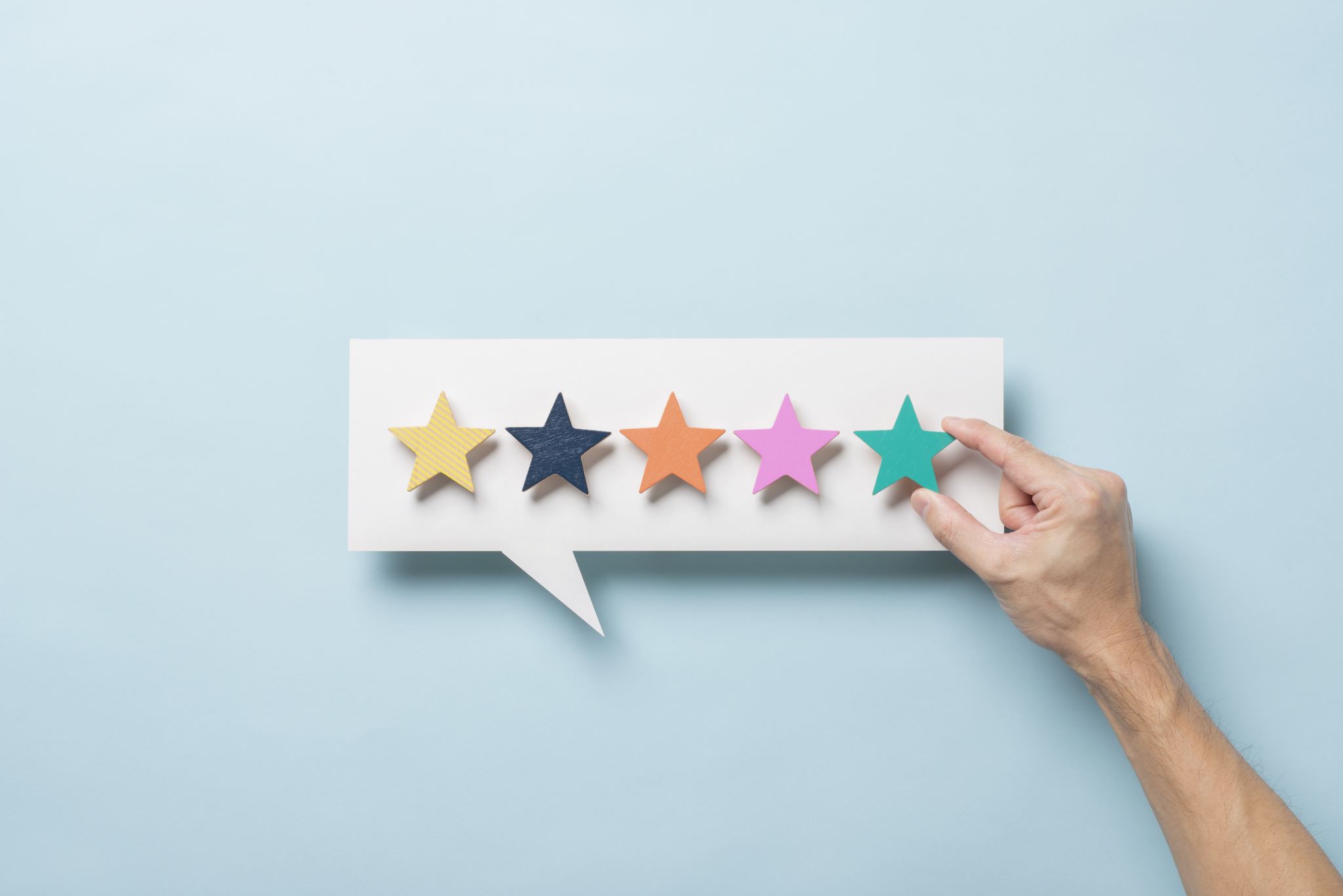 Delivering Effective Feedback
Greg Zhang, PGY-3
NHCP Family Medicine Residency
Overview
Objectives
By the end of this workshop, learners should be able to:
Contrast feedback vs assessment
Describe elements of effective feedback
Demonstrate the ability to give effective feedback using the provided template in a case scenario.
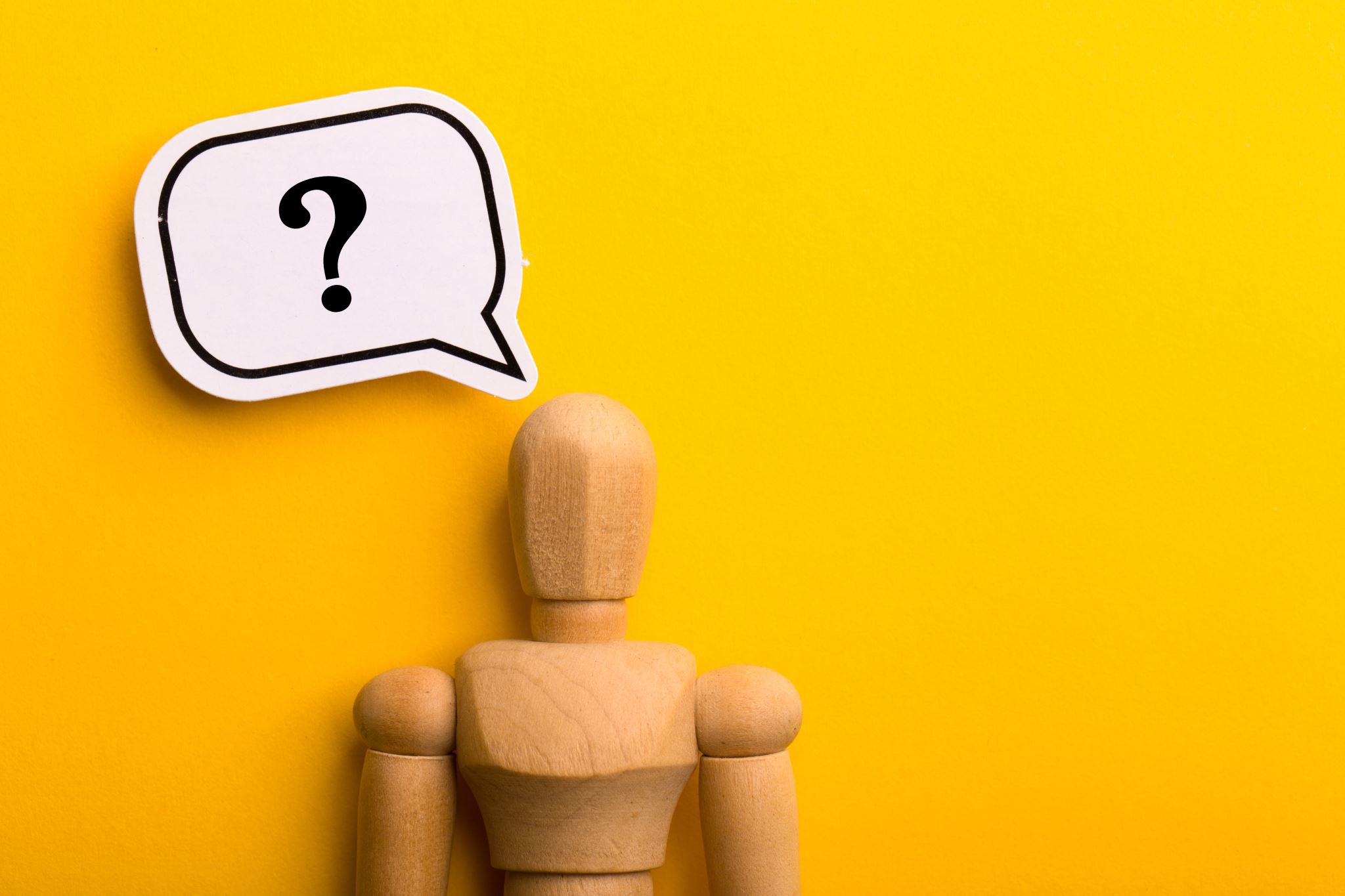 What is feedback?
Feedback vs Assessment
Feedback
Assessment
Formative – goal is to help them learn and practice
Bidirectional – get feedback on your feedback
Iterative – ideally should be repeated at several points to assess growth and change
Summative
Unidirectional
Cumulative
[Speaker Notes: Identify gaps, improve learning. Support specific needs]
What makes up effective feedback?
SOME-TLC
Specific
Objective
Modifiable Behaviors
Expected – think about setting and foreshadowing. 
Timely – within 24-48 hours
Limited
Constructive
[Speaker Notes: The Need to Feed(back) MAJ Jeffrey Burket, MD Madigan Faculty Development Fellowship Madigan Army Medical Center]
What are barriers to giving effective feedback?
[Speaker Notes: (McCutcheon and Duchemin 2020)]
Seven-Step Guide to Providing Effective Feedback
Chandler DM, Snydman LK, Rencic J. Implementing direct observation of resident teaching during work rounds at your institution. Academic Internal Medicine Insight 2009;7:14–15.
Overview of Seven Steps
Orientation
“Let’s take a few minutes so that I can give you some feedback on your presentation skills."
[Speaker Notes: Example: right after a week of nights, not in the best head space for feedback]
Self-Assessment
“Tell me what you think went well, and what areas you can improve upon.”
Reinforcing Feedback
“I noticed that when you addressed the patient’s specific concerns, she appeared relieved. She seemed to appreciate your active listening”
Corrective Feedback
“In your history taking I noticed that you took shortcuts that saved you time and effort but led you to miss important diagnostic information. For example, when the patient complained of cough and shortness of breath, you should not only assess smoking history, but also other potential environmental and occupational exposures that could cause lung disease.
Action Plan
“So, tell me how you are thinking of including these risk factors in your next patient encounter.”
Questions
“Do you have any questions about what we discussed and agreed upon regarding your learning plan?”
Reciprocal Feedback
“Now tell me how you think I did with my feedback. What worked well and what are areas I can improve upon.”
[Speaker Notes: “Now tell me how you think I did with my feedback. What worked well and what are areas I can improve upon.”]
Breakout Session
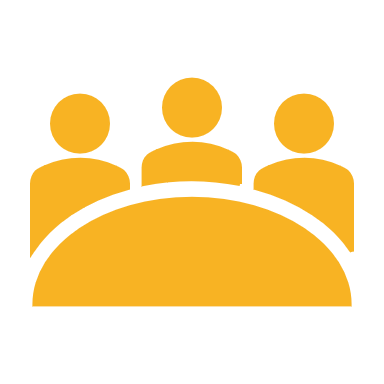 Learning Objectives Revisited
Focus on giving feedback that helps students learn and practice, rather than assessing them
Keep feedback specific, objective, modifiable, expected, timely, limited, and constructive
Try to give focused feedback every time you work with a student
Citations
McCutcheon, S. and A. M. Duchemin (2020). "Overcoming barriers to effective feedback: a solution-focused faculty development approach." Int J Med Educ 11: 230-232.
The Need to Feed(back) MAJ Jeffrey Burket, MD Madigan Faculty Development Fellowship Madigan Army Medical Center
Chandler, D., et al. (2009). "Implementing direct observation of resident teaching during work rounds at your institution." Acad Int Med Insight 7(4): 14-15.